MicroScan
김정미
2011. 5.31
CONTENTS
I. MicroScan 소개
II. 특징 및 장점
III. 요약 및 결론
MicroScan 이란?
분리된 균을 MicroScan Panel에 접종
균동정 : 생화학 반응의 색 변화를 reading 
항생제 동정 : 균의 성장 정도를 reading
Identification
균의 여러 효소와 시약이 반응해서 변화된 색이, 각종 filter를 통해 흡광도가 측정
Antimicrobial Susceptibility Test (AST)
- 탈수된 배지에 다양한 항생제가 농도별로 희석되어 각 well에 담겨있음
- 균이 자란 well은 빛이 투과하지 못하고, 균이 자라지 않은 well은 빛이 투과하므로 투과된 빛의 양을 측정하여 MIC 보고
기본 원리
동시에 96개의 TEST Panel 장착 가능
 비색법 : Standard Method
 형광법 : Speedy Method
 탁도법 : 항균제의 성장 여부에 따라 well의
              투과 정도를 측정
MicroScan 소개
동정(Identification)
전통적인 생화학 반응을 기본으로 함 
기기 판독 뿐만 아니라 육안 판독 가능
생화학의 양성반응을 Biotype으로 전환
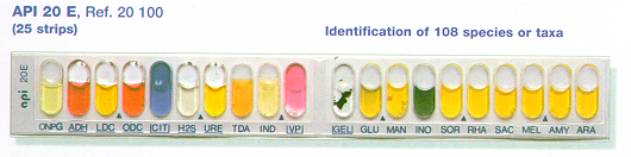 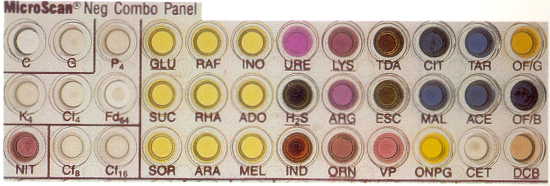 항생제 감수성 검사
Incubator & Reader
Computer  : 
LabPro system
Supplementary 
Reagent
Barcode
Printer
RENOK 
Rehydrator
Turbidity
meter
MicroScan 구성
Panel barcode부착
균액 제조(Prompt)
균액 분주(RENOKSystem)
Panel 장착
결과 전송
장비의 조작
검체 정보를 LabPro 에 입력하여 바코드를 출력
Pos / Neg panel을 결정하여 Panel 에 barcode를 부착
Prompt를 이용하여 One step 으로 균액 제조
RENOK을 이용하여 One step으로 균액 분주
Panel을 장착 배양실행, 자동으로 결과보고
2. Panel에 균액 접종
A. Turbidity meter 사용
Inoculator-D
RENOK
B. Prompt 사용
Panel에 분주
균액제조 방법
검사 방법
1. 균액제조
Identification
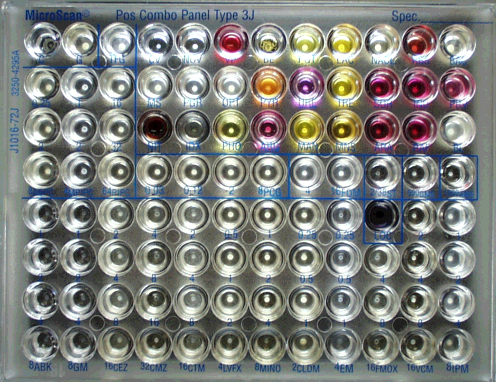 Susceptibility
검사 kit의 형태
검사 Kit의 형태
Combo Type (ID + MIC)- Overnight Combo Panel- Synergy Plus Combo Panel
ID Only Panel- 4hr Rapid ID Panel- Synergy ID Panel- Overnight ID Panel
MIC Only Panel- MicroStreplus Panel- Synergy MIC Panel- Overnight MIC Panel
Identification
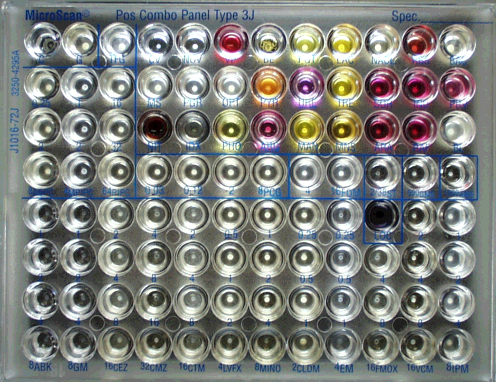 Conventional Dried Combo Panel
1) Conventional Dried Combo Panel
Gram Positive Aerobic Bacteria
: Pos Combo 1A
 27개의 Biochemical reaction
- Staphylococcus/Streptococcus
Gram Negative Aerobic Bacilli
: Neg Combo 44
- 31개의 Biochemical reaction
- Glucose-Fermenter
- Glucose-Non Fermenter/Slow Glucose Fermenter
1. True Method : ID & MIC
2. 한번 작업한 뒤부터는 자동으로 검사수행
3. Manual Reading 가능 : 자체 Back-up
4. 간단한 균액 제조 : Prompt
5. 다양한 Panel 의 사용
6. 항생제 설정이 자율적 & Alert Function
7. 다양한 역학 보고서 제공
특징 및 장점
Manual Reading
Identification
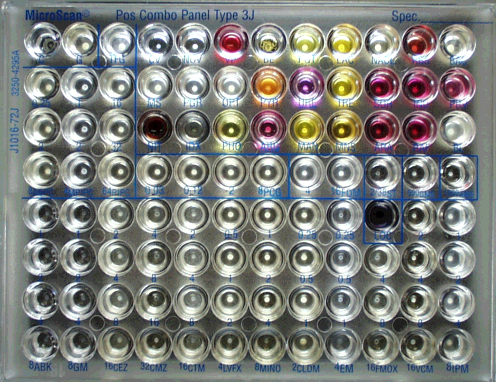 육안으로 판독 가능
 Labpro 에서 편집 가능
 자체 Back-up 가능
 재검율 적음
Susceptibility
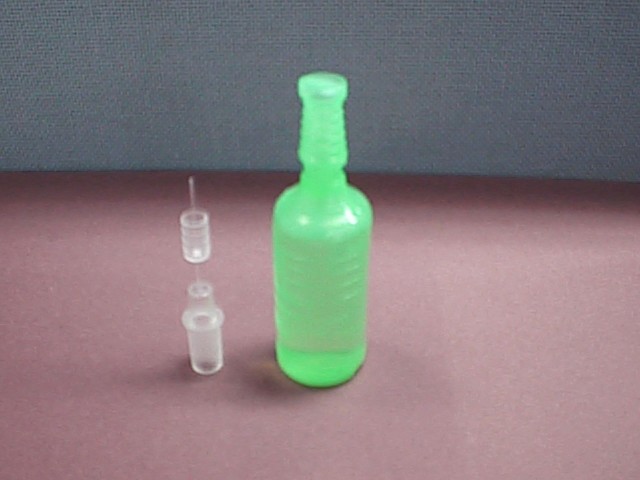 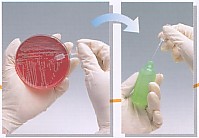 Simple and Easy to Use : Prompt System
시간의 절약
   No adjustment   No dilution   No waiting
 정확성
   Gram Negative 97.5%   Gram Positive   96.1%   vs reference method
 표준화. 효율성 향상
Panel의 종류
Alert Function
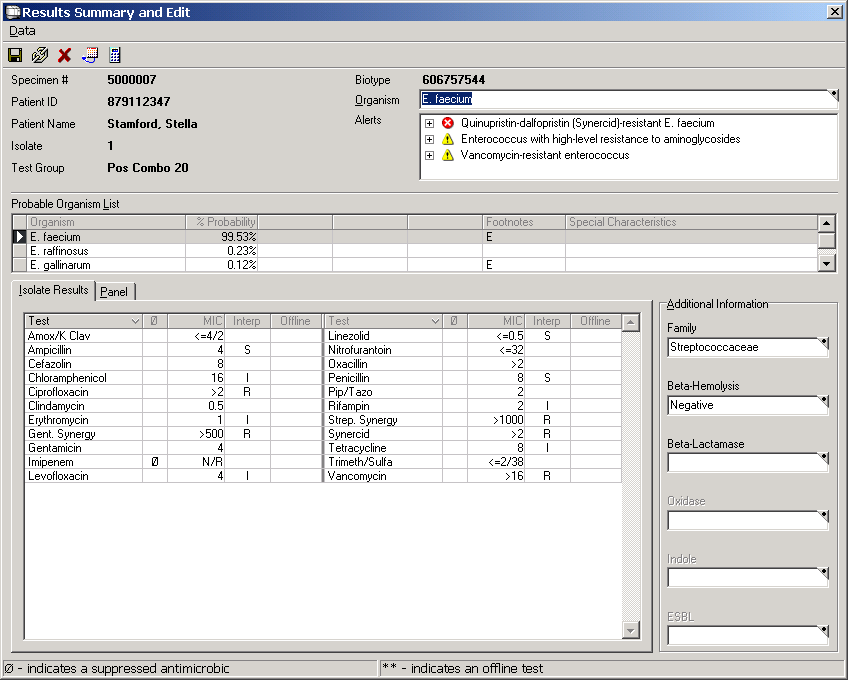 Alert system 
ID 
 검출빈도가 낮은 organism 
MIC
 발생빈도가 낮은 항생제  감수성 
 사용자가 항생제 설정추가 기능
 추가 작업의 권고 사항
 80여 가지의 기본 alert rule
 Alert Resolution 
- Alert 의 해결을 위한 Comment 입력/ 저장 가능
QC 관리
QC with ATCC strains. - 균주별 주 1회 - Pos Combo 1A :  E. feacalis (ATCC 29212)                         S. aureus (ATCC 29213)- Neg Combo 44 : E. coli (ATCC 25922)                          P. aeruginosa (ATCC 27853)                                
ID와  MIC 결과를  동시에 관리
Lot  No management 
Detailed or summary QC reports
True WalkAway / Prompt
다양한 형태의 Panel 사용
Customization menu
Manual Reading 가능
Standard Method
정확도
표준화
효율성
적응성
다양성
요약 및 결론
감사합니다.